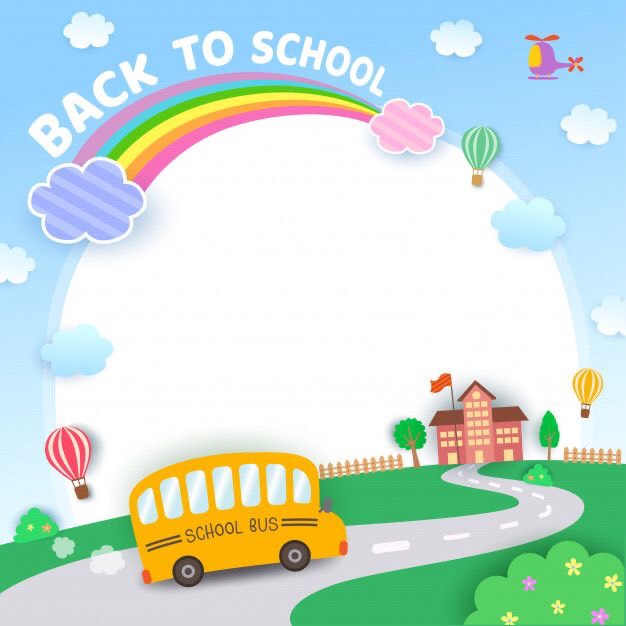 ỦY BAN NHÂN DÂN QUẬN LONG BIÊN
TRƯỜNG MẦM NON HOA SỮA
PHÁT TRIỂN NHẬN THỨC:
 LÀM QUEN VỚI TOÁN
Đề tài: Nhận biết, phân biệt
 HÌNH TRÒN, HÌNH TAM GIÁC
Lứa tuổi: Mẫu giáo bé ( 3-4 tuổi )
Giáo viên: Bùi Thị Hoa
Năm học: 2023-2024
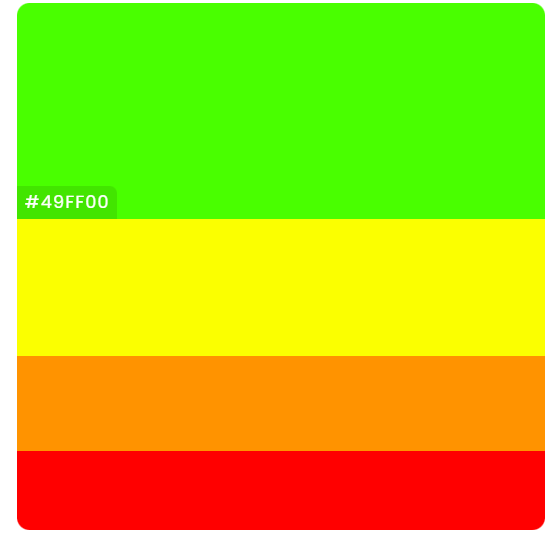 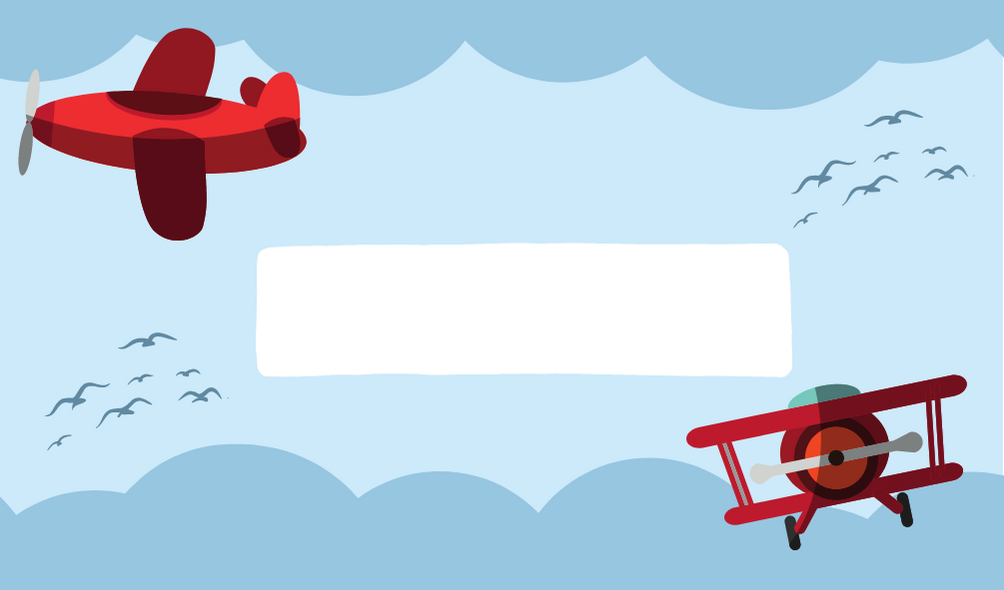 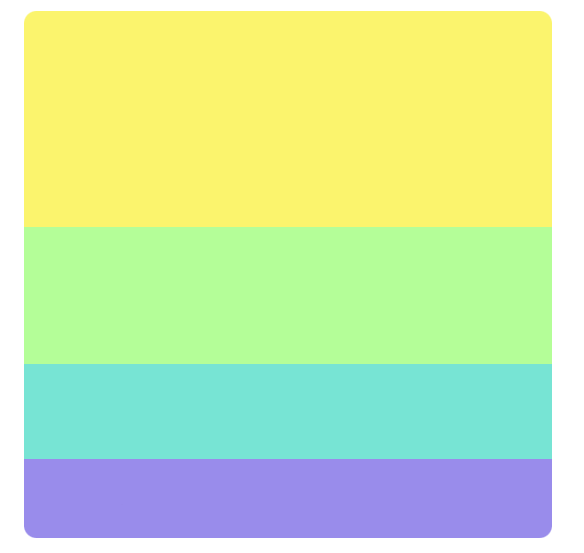 HĐ1: Nhận biết 
“Hình tròn, hình tam giác”
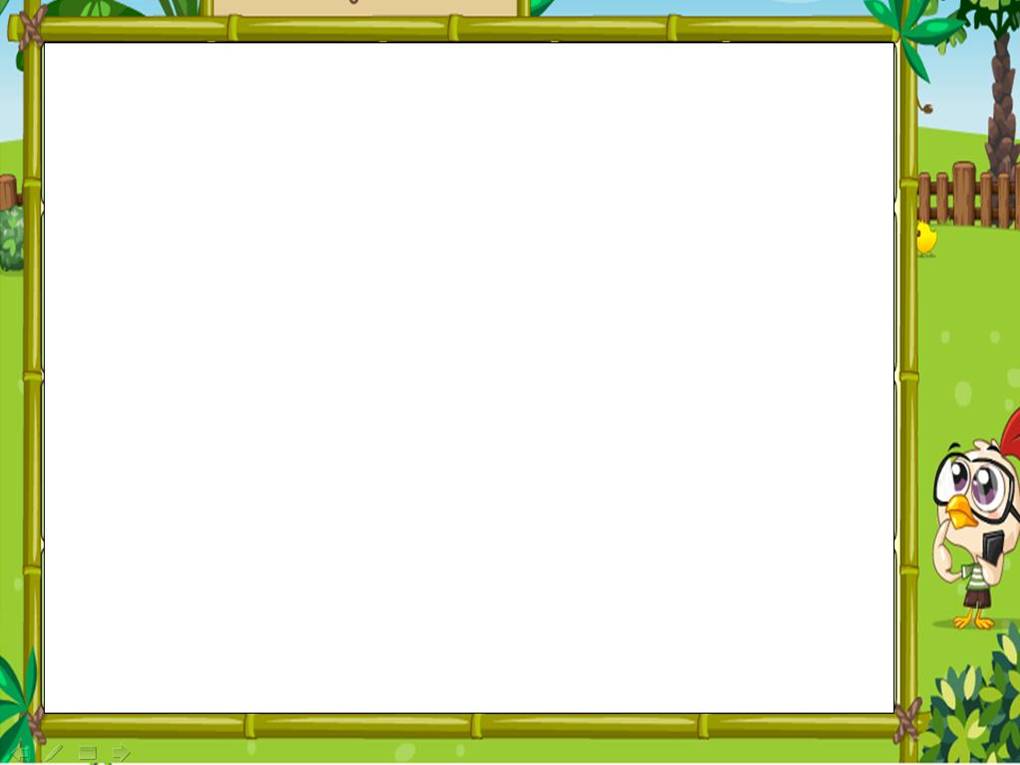 Hình tam giác
Hình tròn
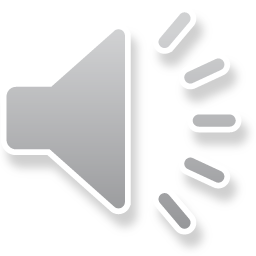 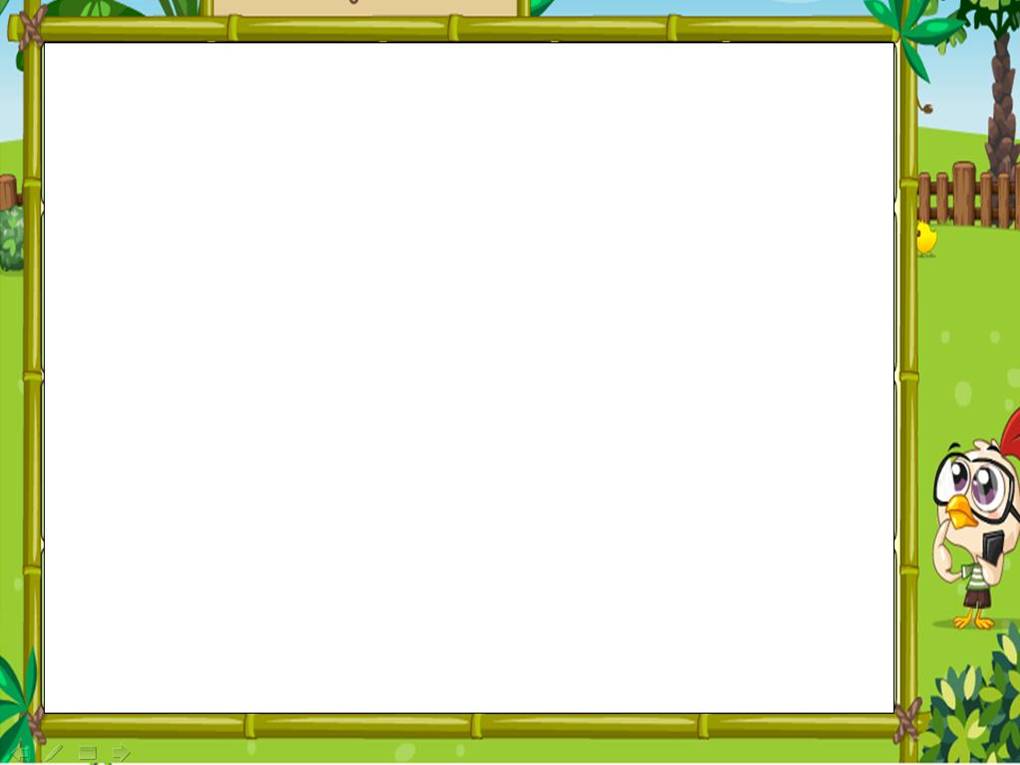 Nhận biết hình tròn
Hình tròn lăn được đấy !
Hình tròn có đường bao cong khép kín
Hình tròn
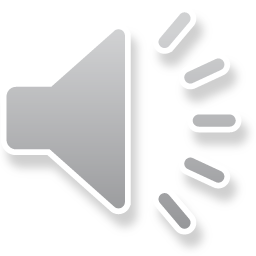 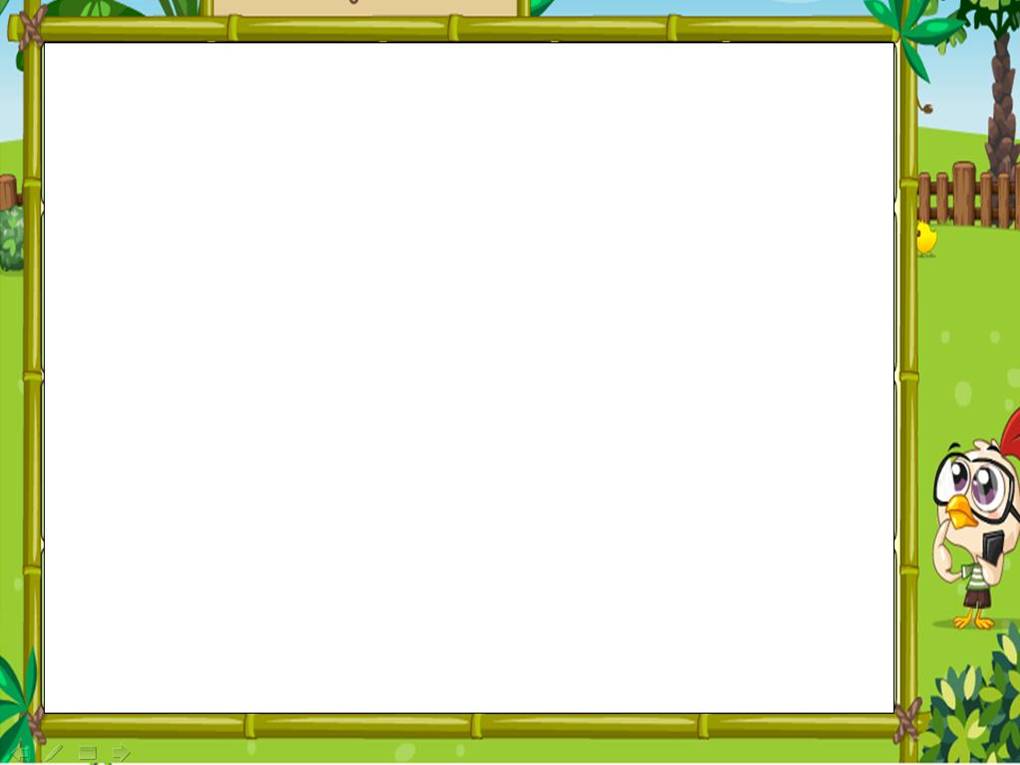 Nhận biết hình vuông
Hình vuông có 3 góc
Hình vuông có 3 cạnh
Hình tam giác
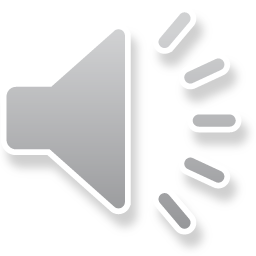 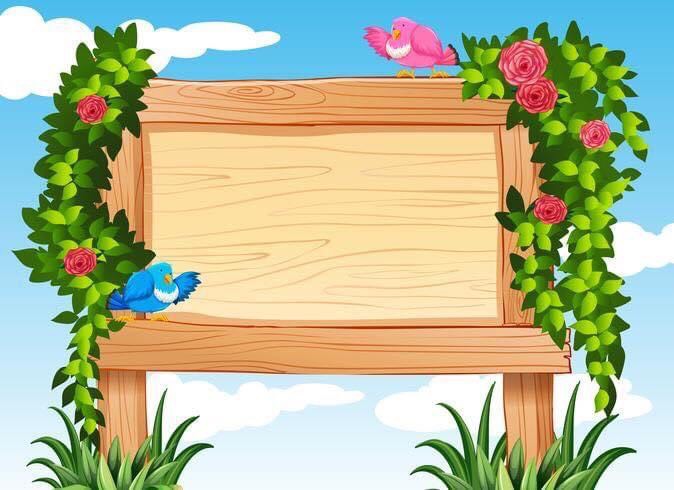 SO SÁNH 
HÌNH TRÒN VÀ HÌNH TAM GIÁC
Hình tròn và hình TAM GIẤC, 
có điểm gì giống và khác nhau ?
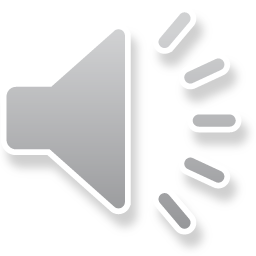 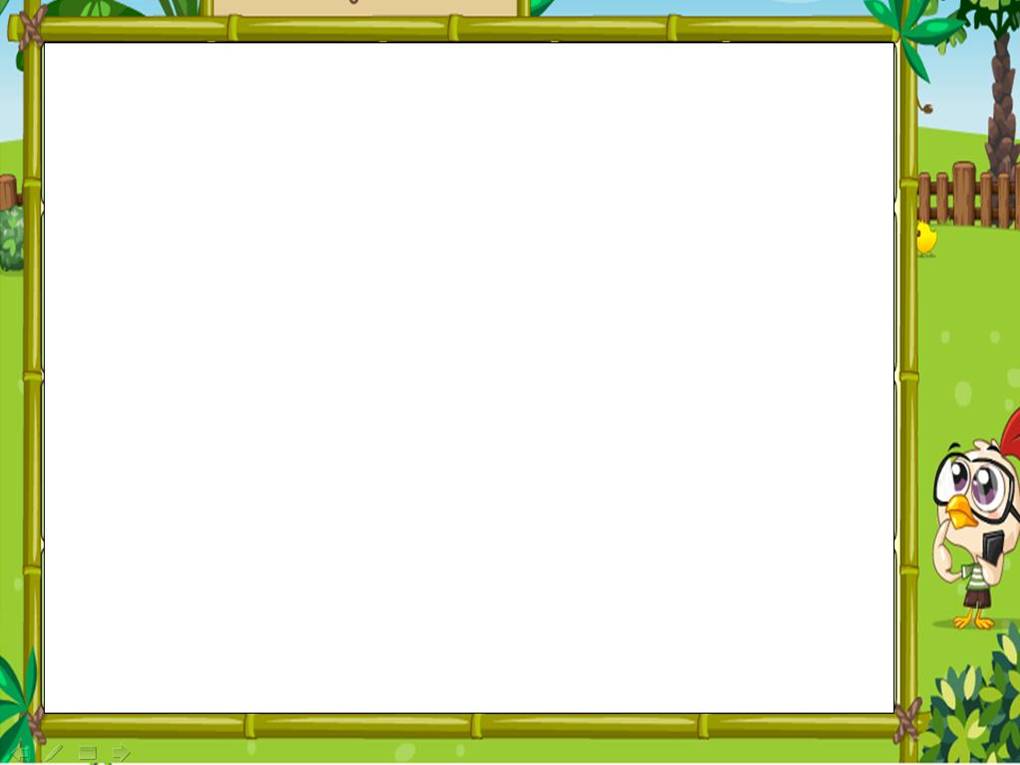 Điểm giống nhau:
Hình tròn
Hình vuông
Hình tròn và hình tam giác đều là hình học hay hình học phẳng !
Điểm khác nhau:
Hình tròn có đường bao cong khép kín và lăn được
Hình tam giác có 3 cạnh và có 3 góc, không lăn được.
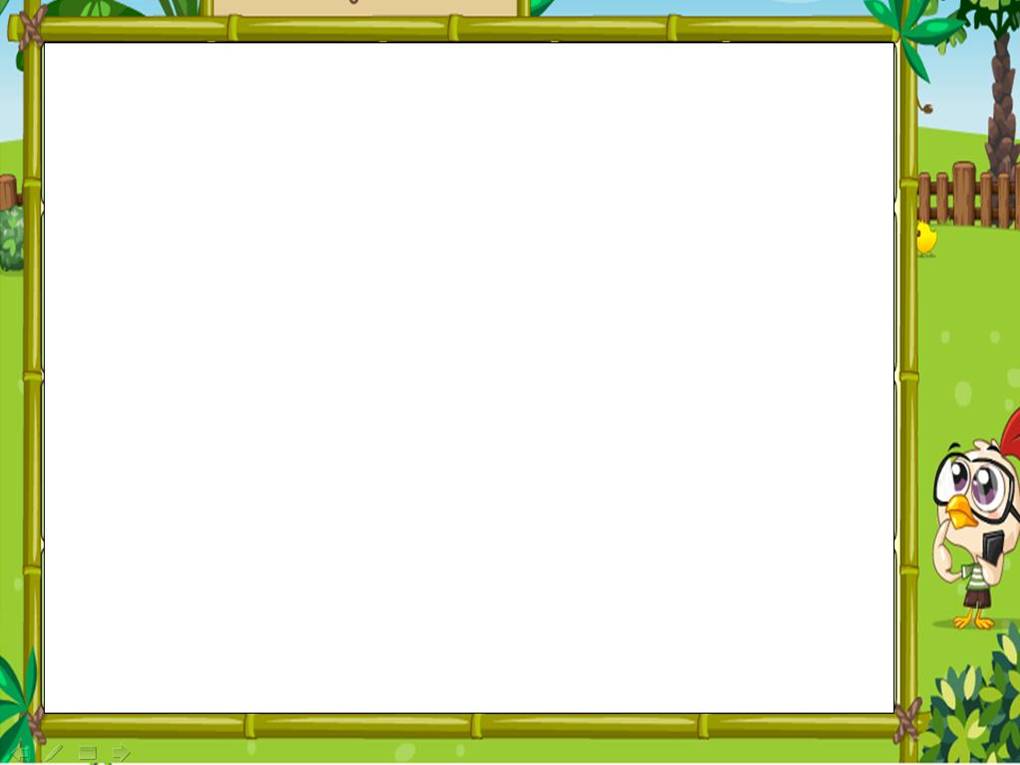 Bé hãy quan sát thật tinh, xem hình gì biến mất, các bé hãy đọc to nào!
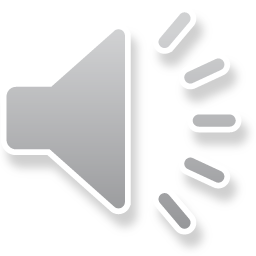 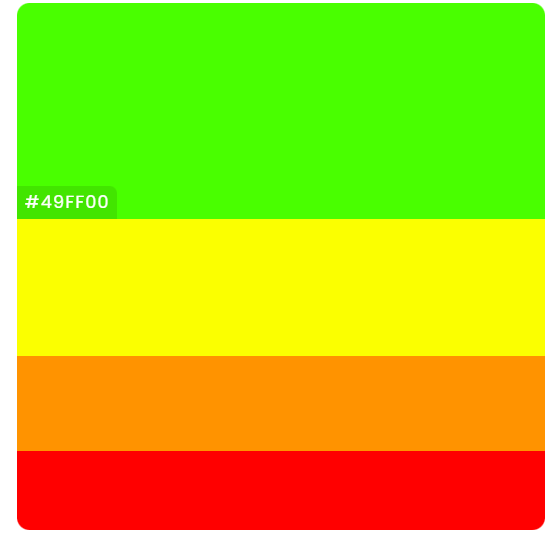 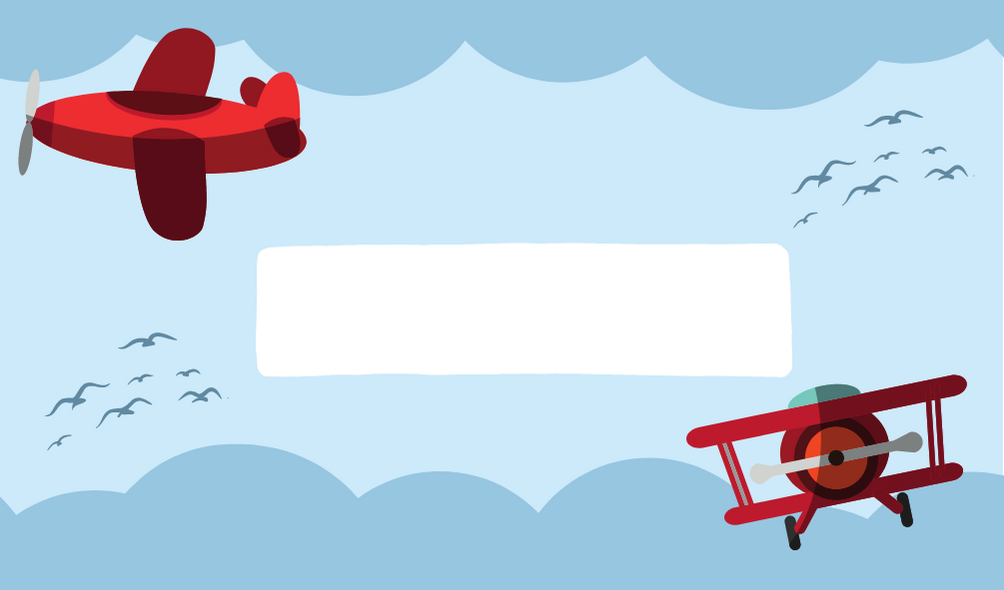 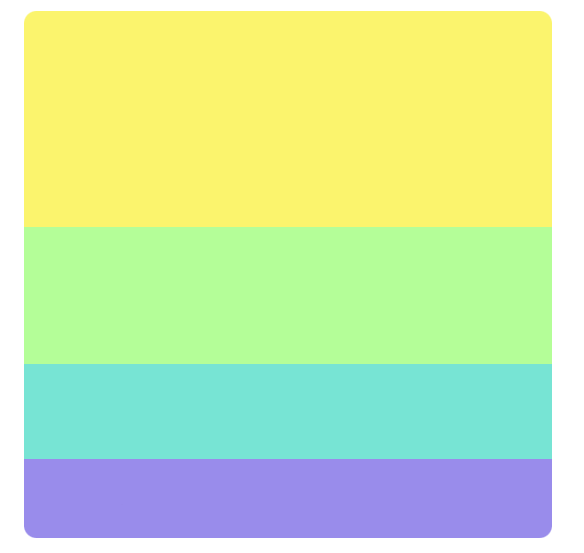 HĐ2: Ôn luyện, củng cố
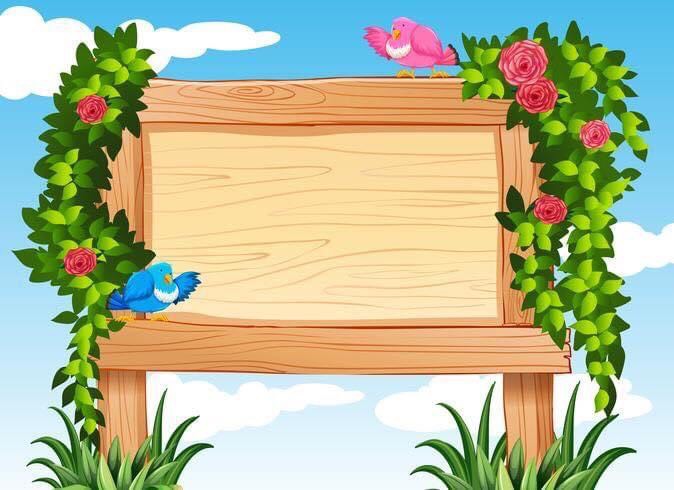 CHÀO MỪNG CÁC BÉ ĐẾN VỚI
 CHƯƠNG TRÌNH 
“THỬ TÀI BÉ YÊU”
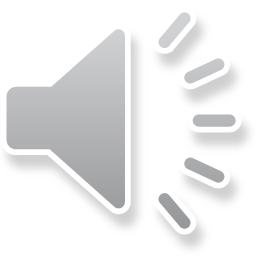 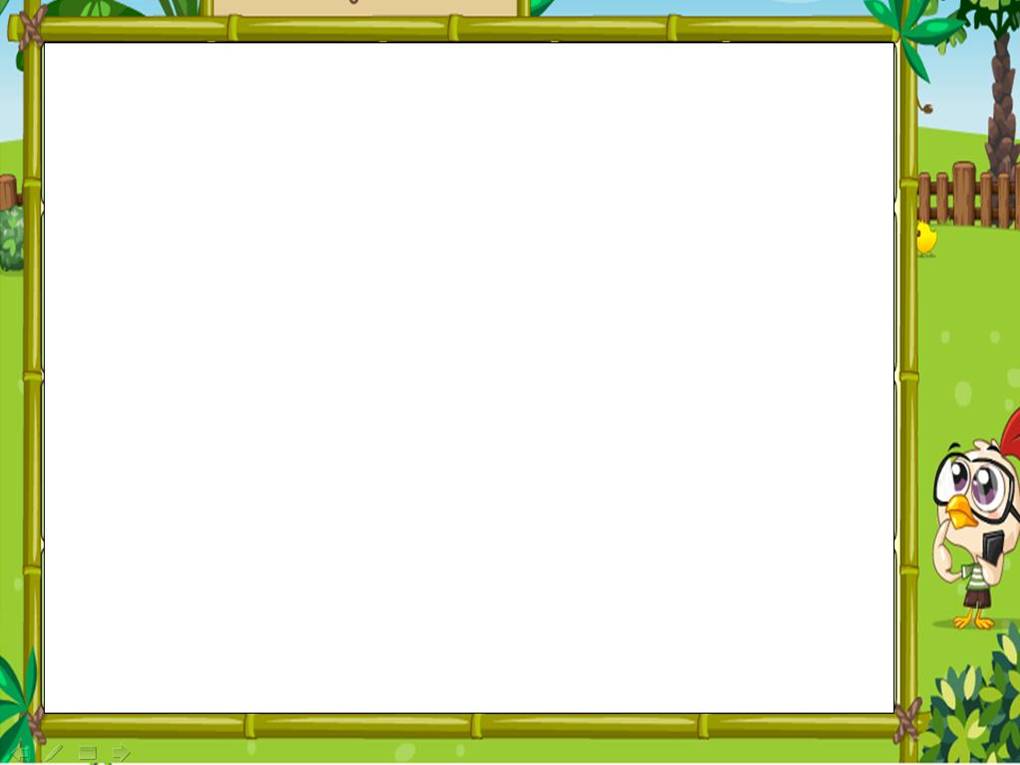 Câu hỏi 1: Đố các bé biết hình có màu xanh là hình gì ?
Hết giờ
5
4
3
1
2
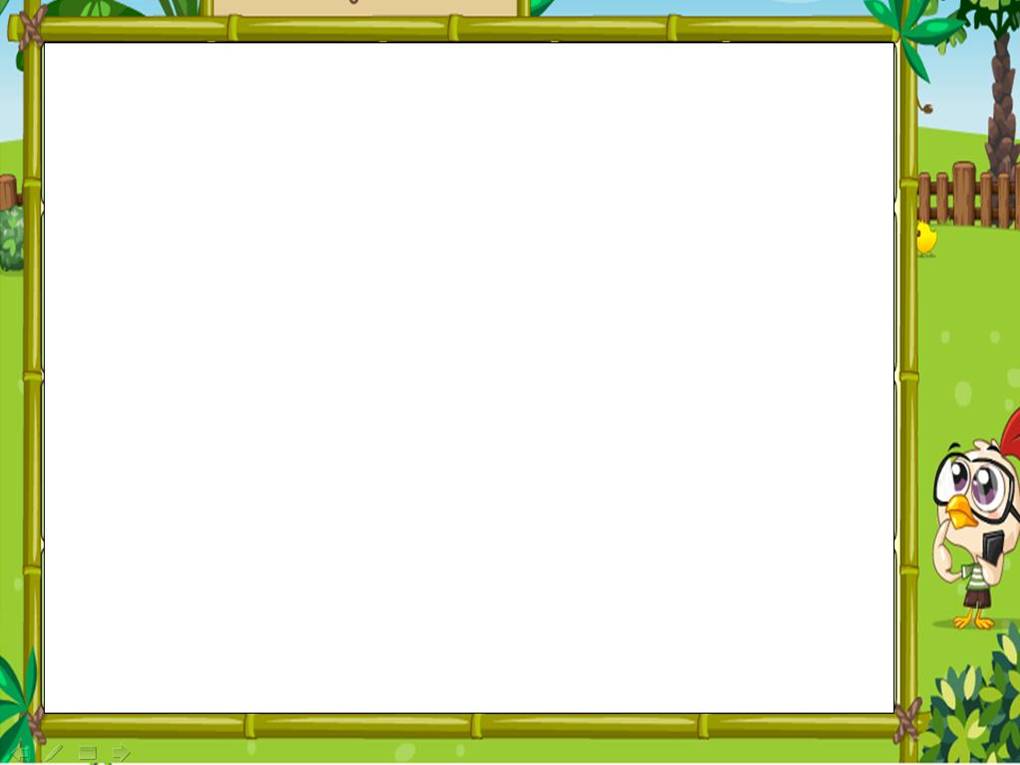 HÌNH TRÒN
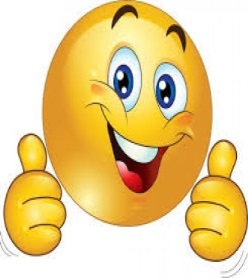 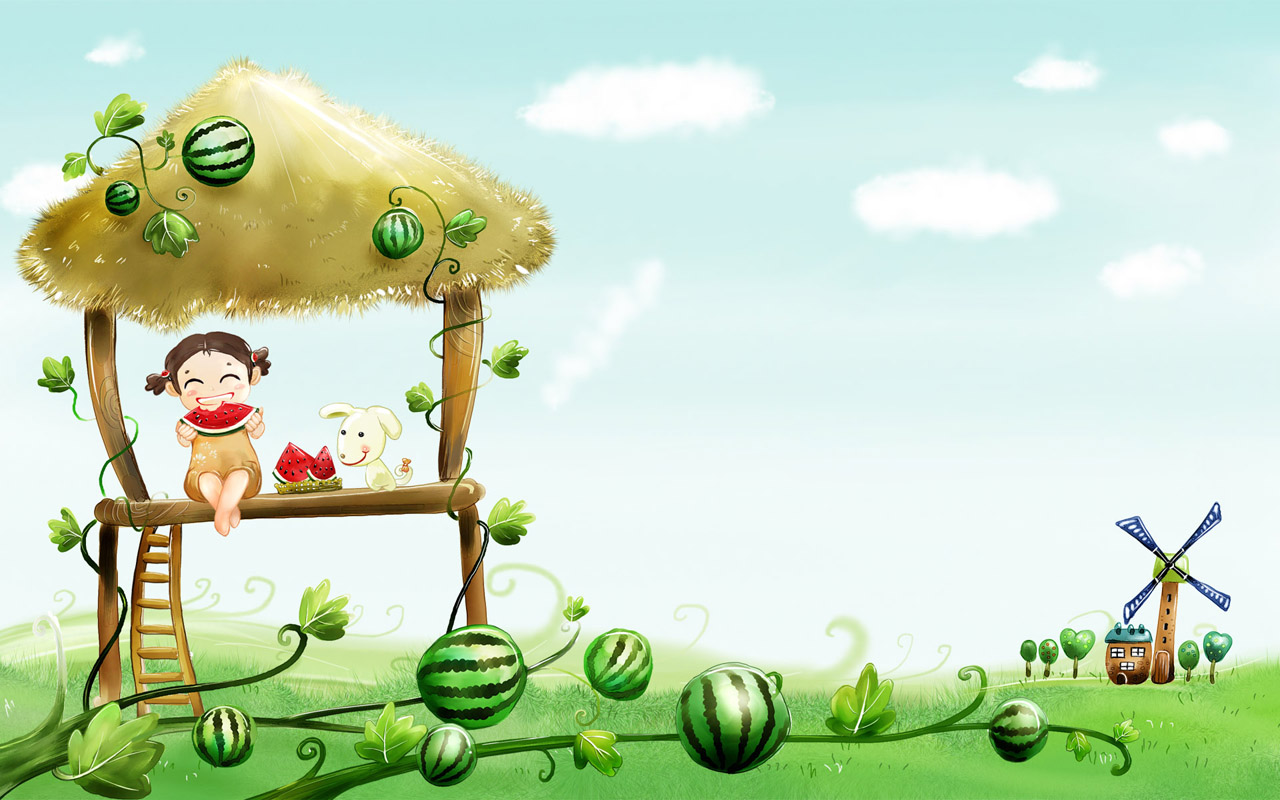 Câu hỏi 2: Đố các con hình có đường bao cong khép kín là hình gì?
Hết giờ
5
4
3
1
2
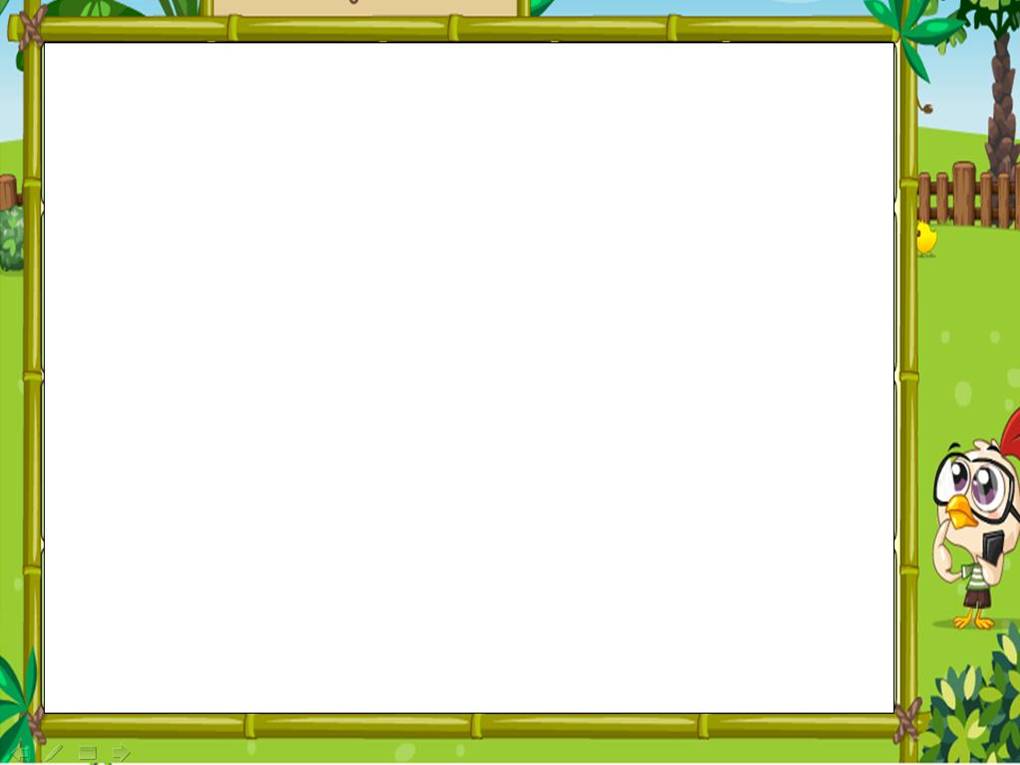 HÌNH TRÒN
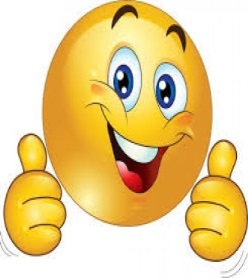 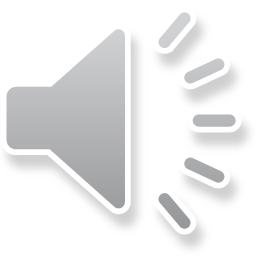 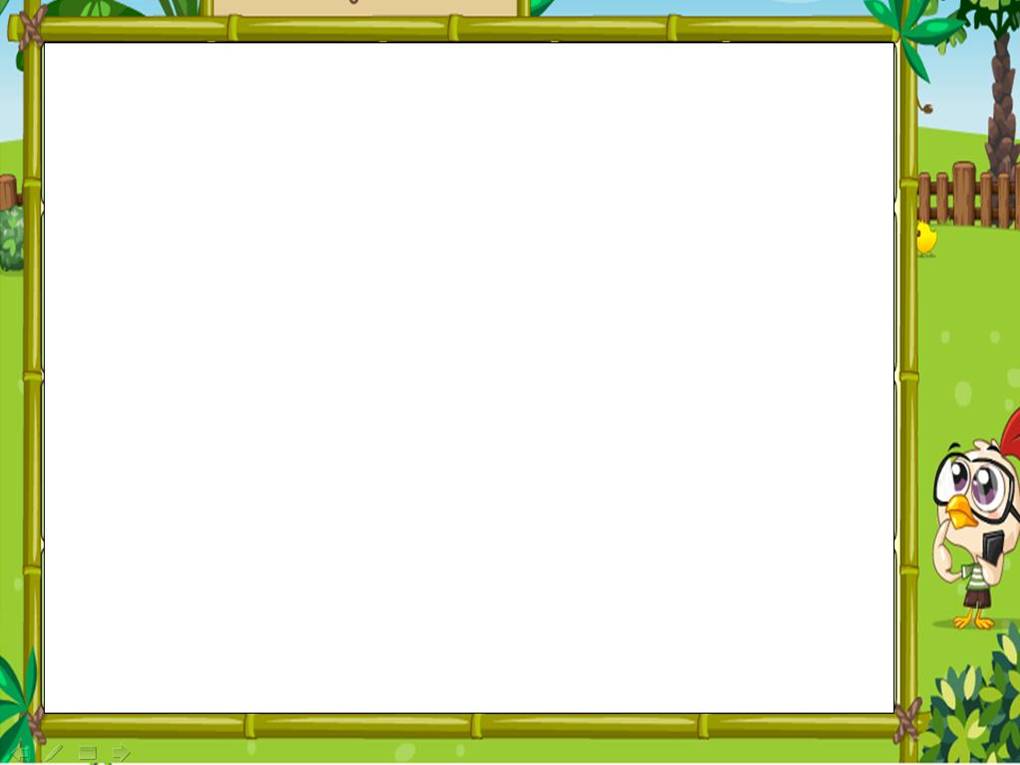 Câu hỏi 3: Đố các bé trong các đồ vật trên, đồ vật nào có dạng hình tròn ?
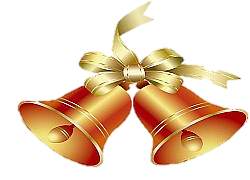 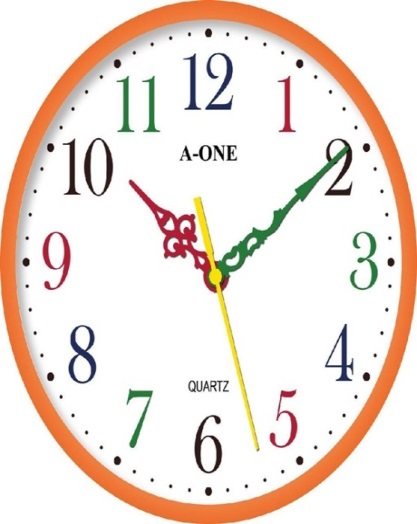 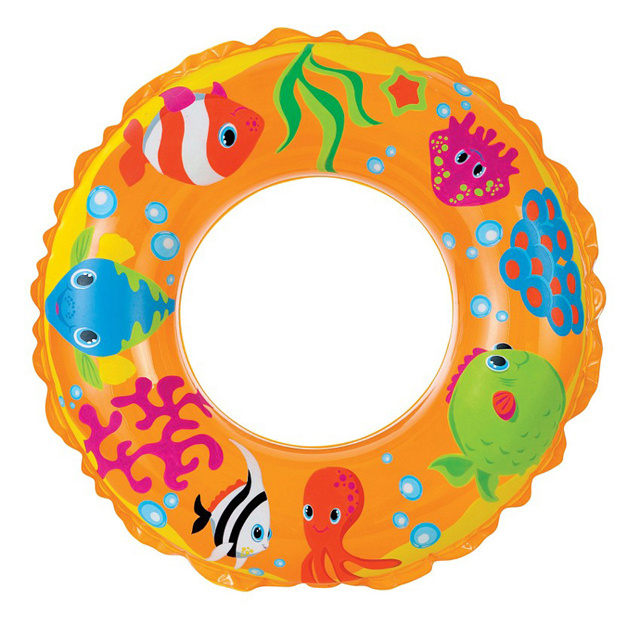 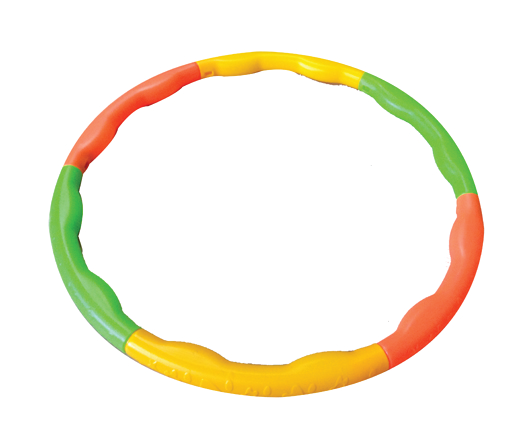 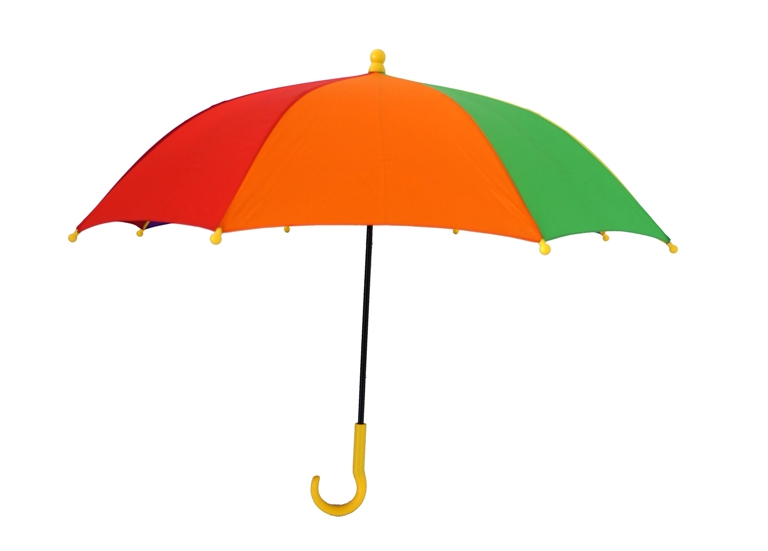 Hết giờ
5
4
3
1
2
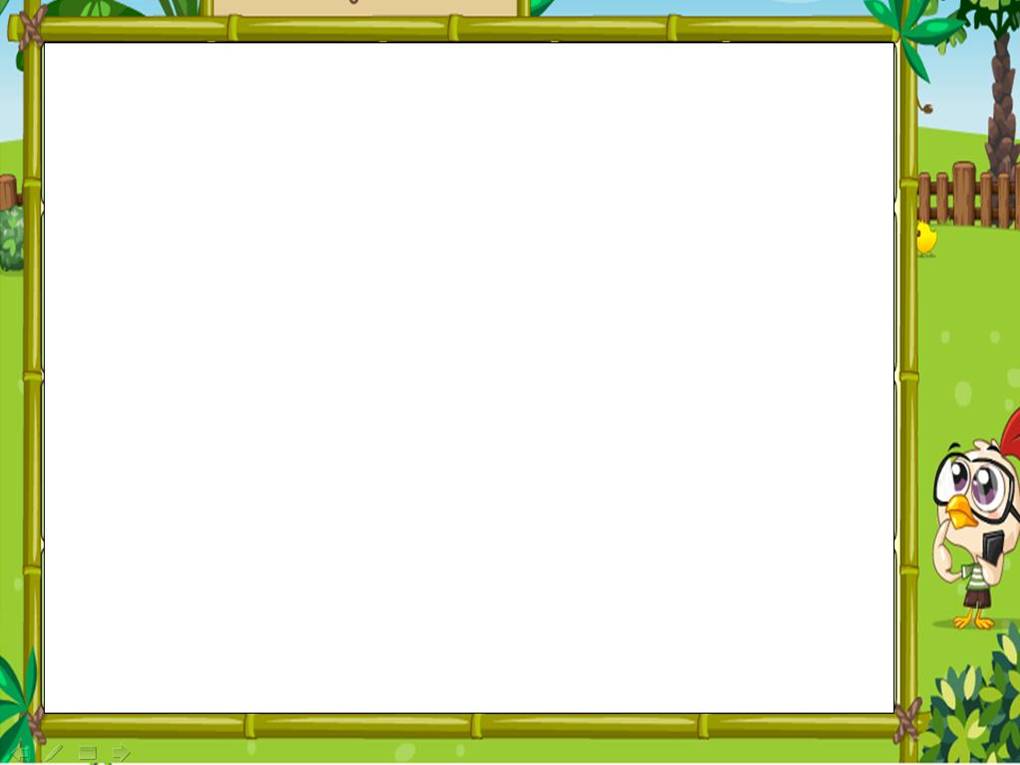 Câu hỏi 3: Đố các bé trong các đồ vật trên, đồ vật nào có dạng hình tròn ?
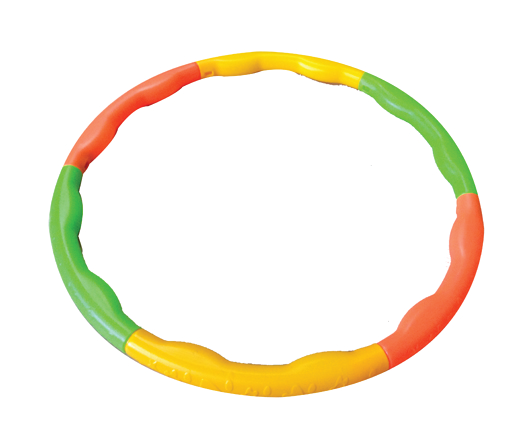 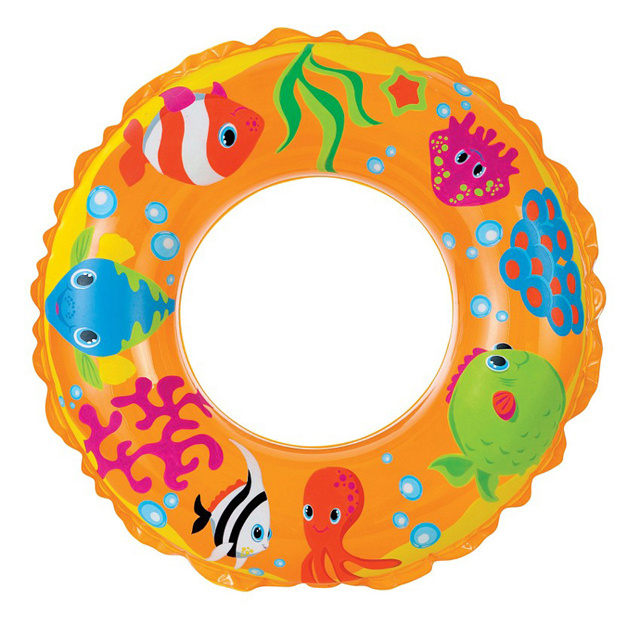 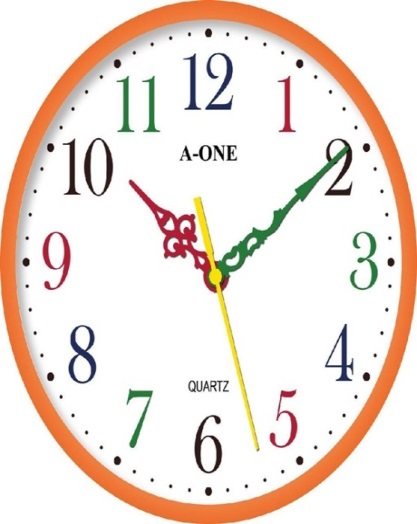 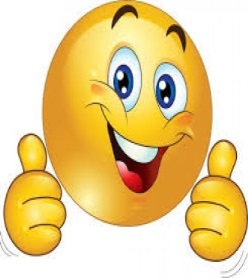 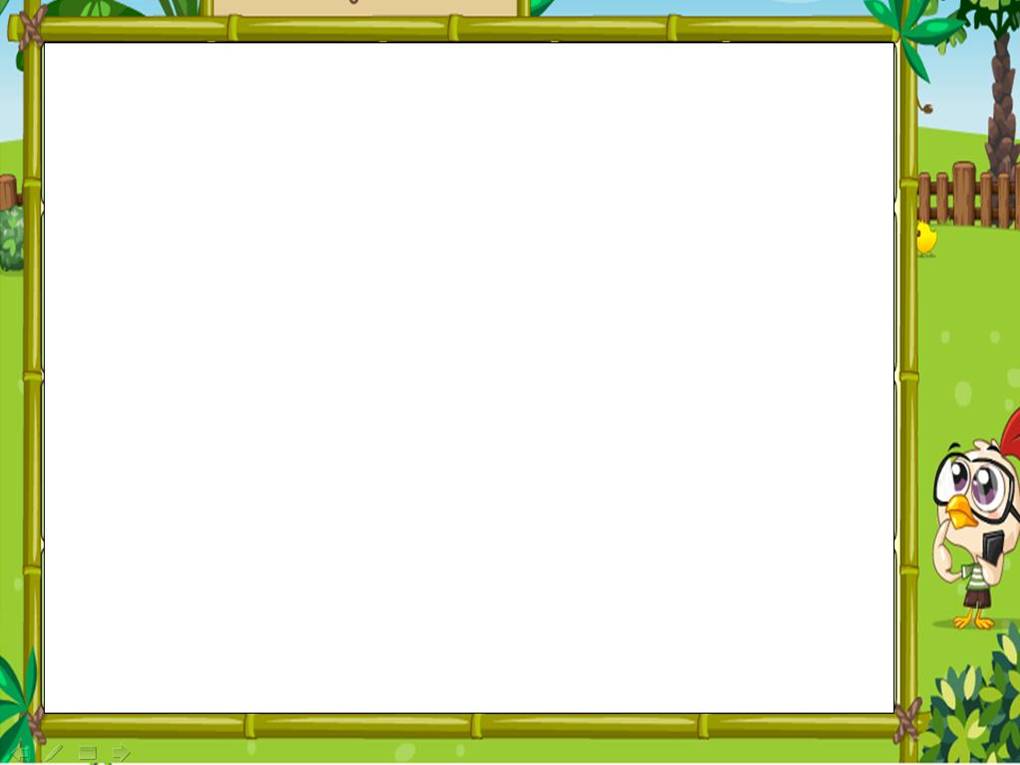 Câu hỏi 4: Bạn mây, bạn mặt trời và bạn giọt nước mang đến cho chúng ta những hình thật dễ thương. Đố các bé biết bạn giọt nước mang đến cho chúng ta hình gì?
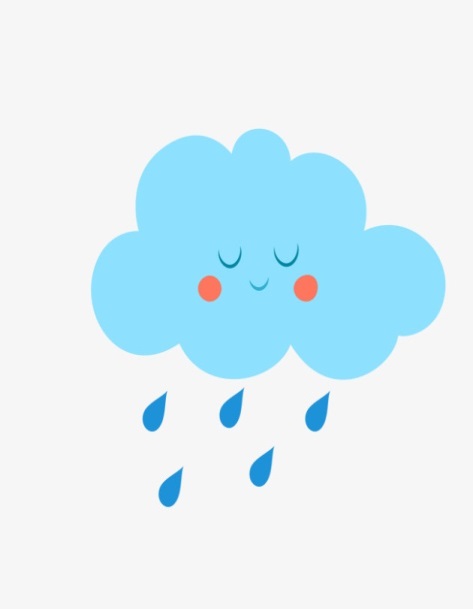 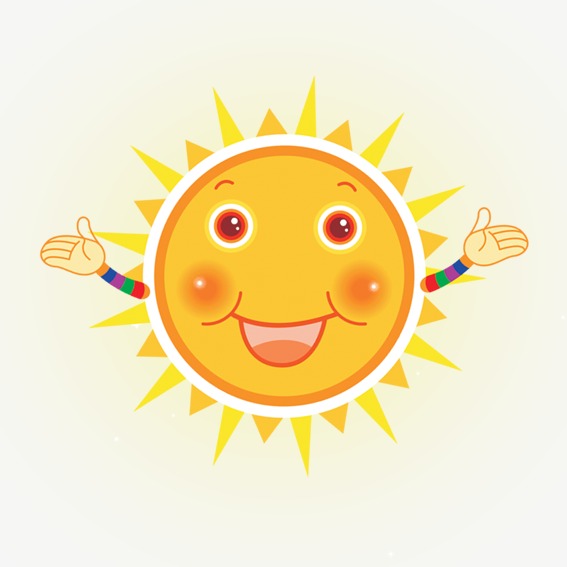 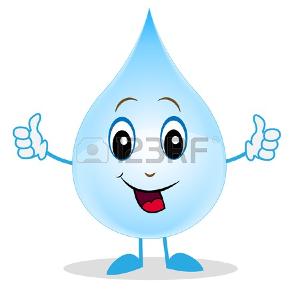 Hết giờ
5
4
3
1
2
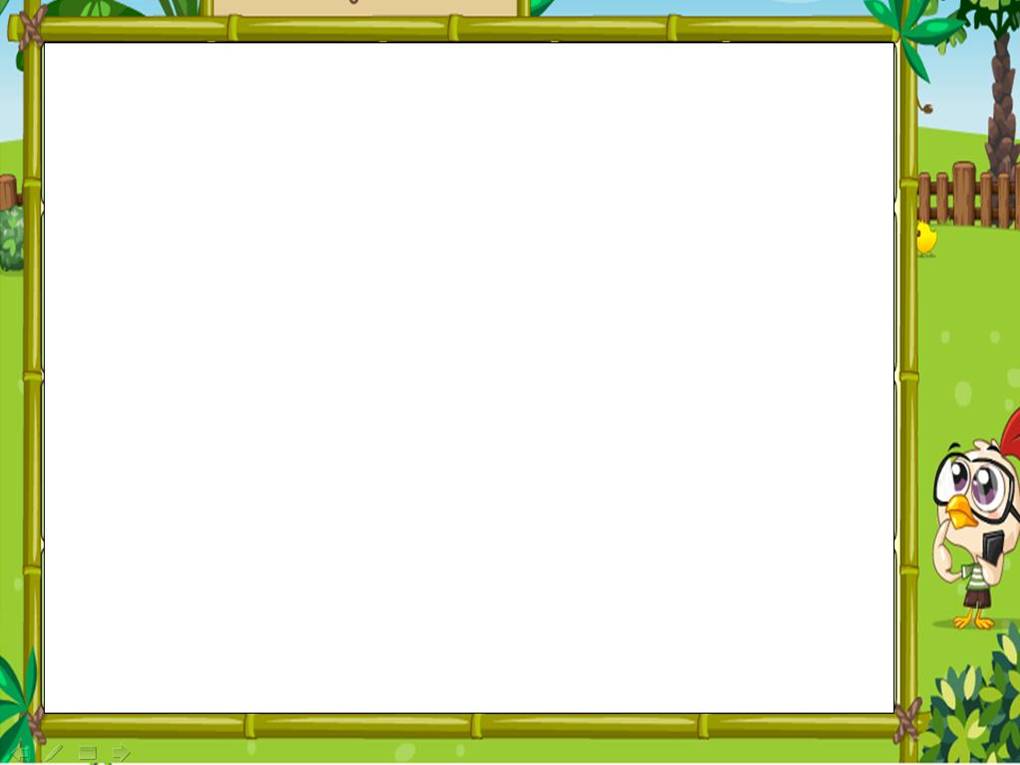 HÌNH TAM GIÁC
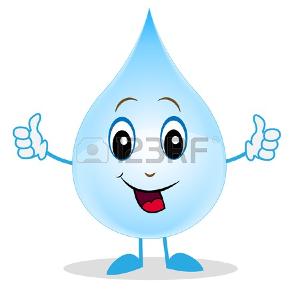 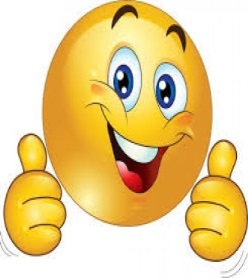 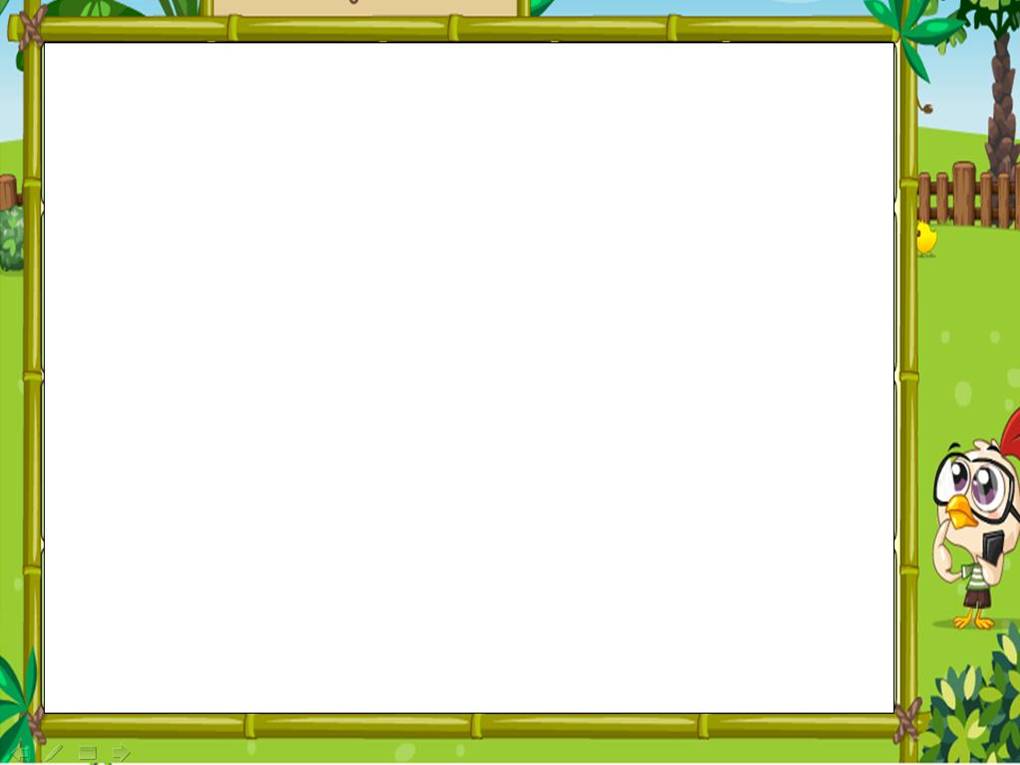 Câu hỏi 5: Theo các bé hình tam giác có mấy cạnh ?
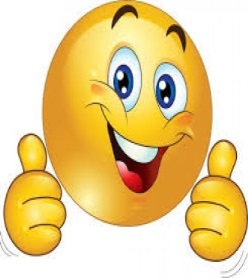 Hết giờ
1
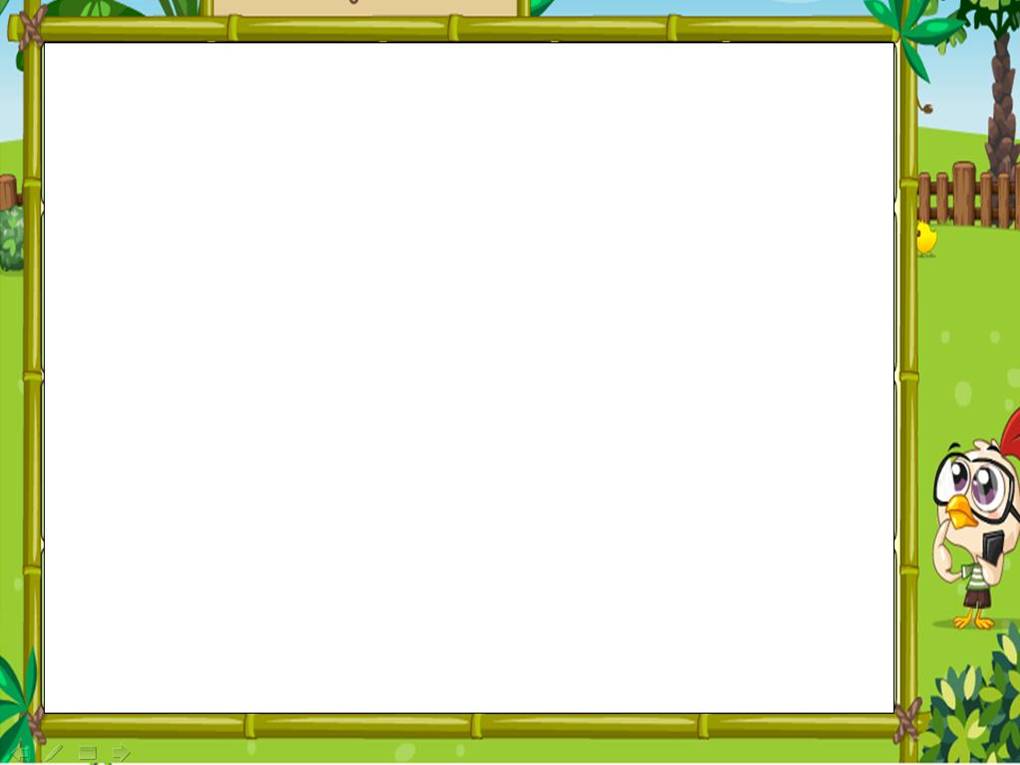 Câu hỏi 6: Đố các bé trong các đồ vật trên, đồ vật nào có dạng hình tam giác?
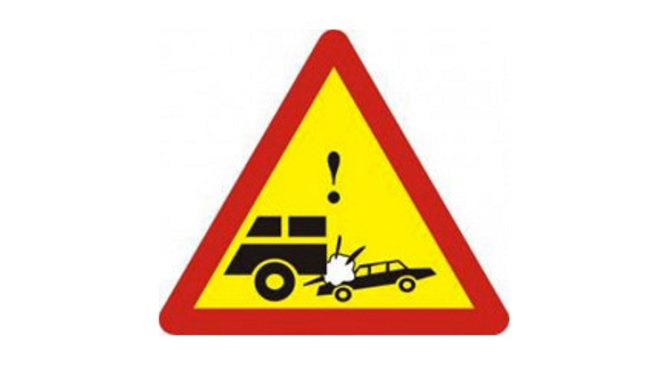 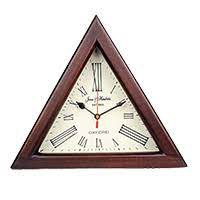 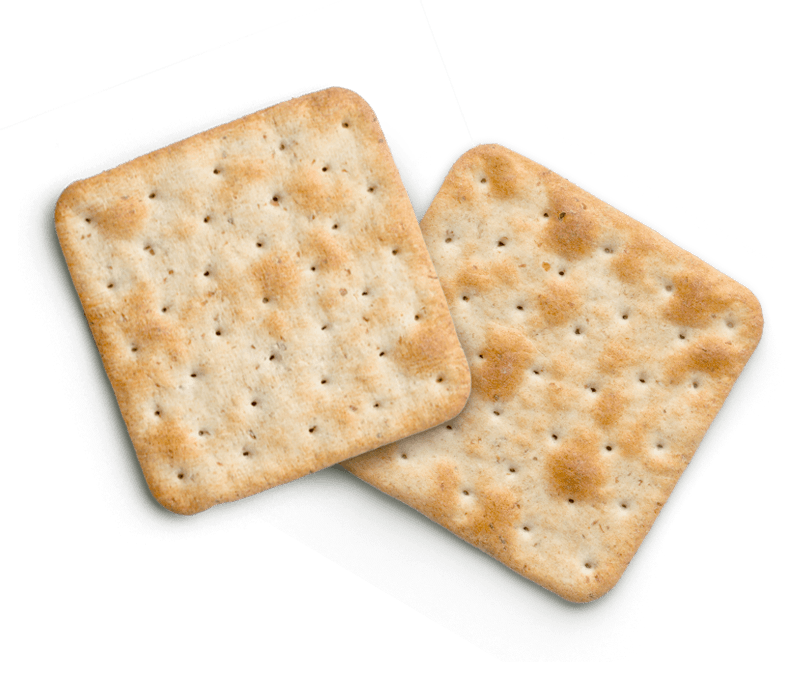 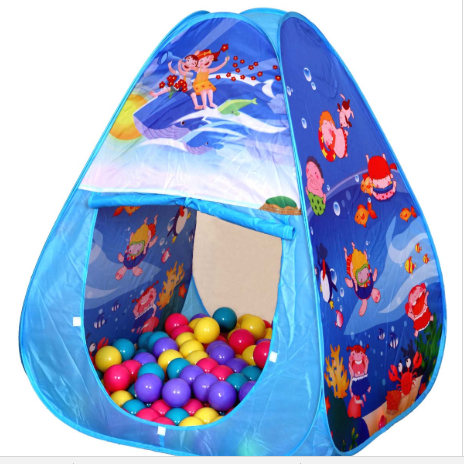 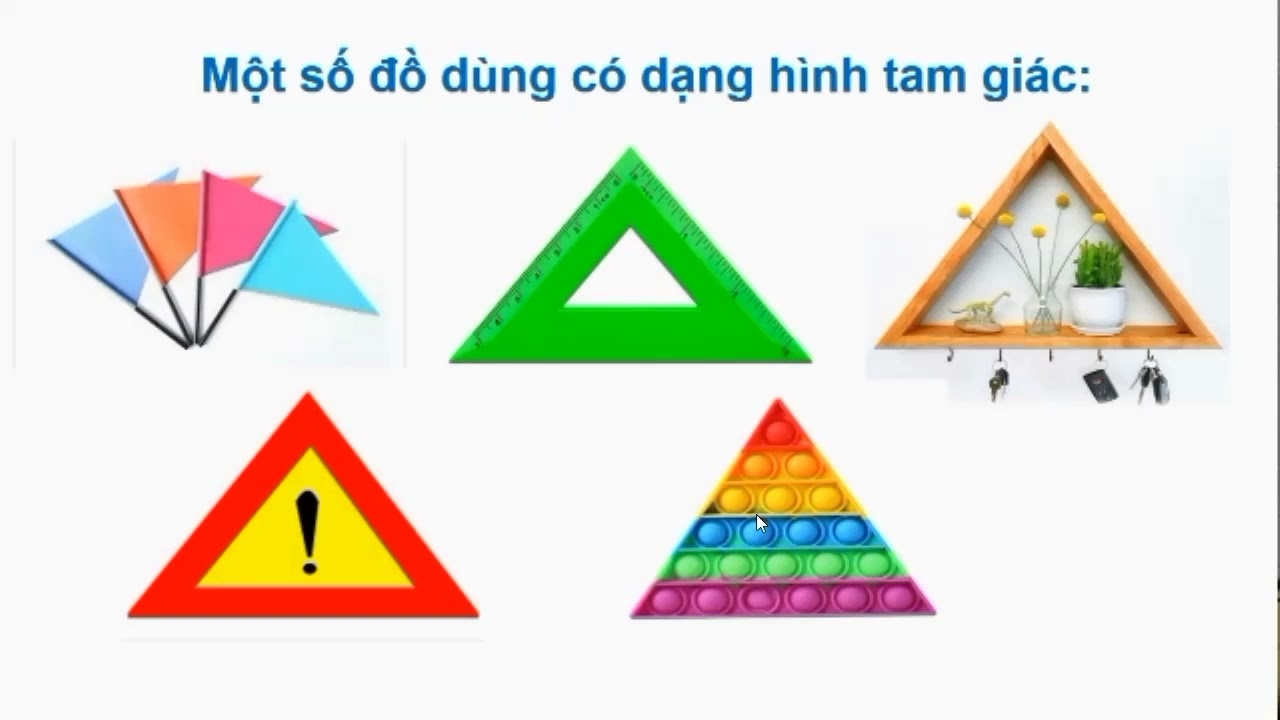 Hết giờ
5
4
3
1
2
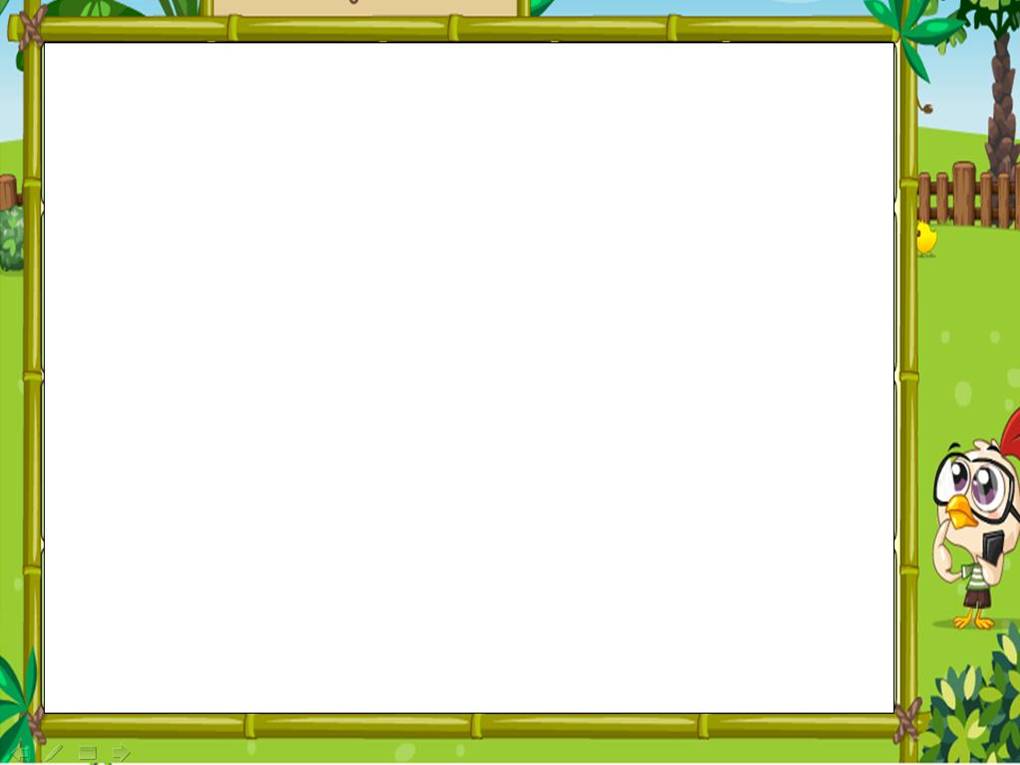 Câu hỏi 6: Đố các bé trong các đồ vật trên, đồ vật nào có dạng hình tam giác?
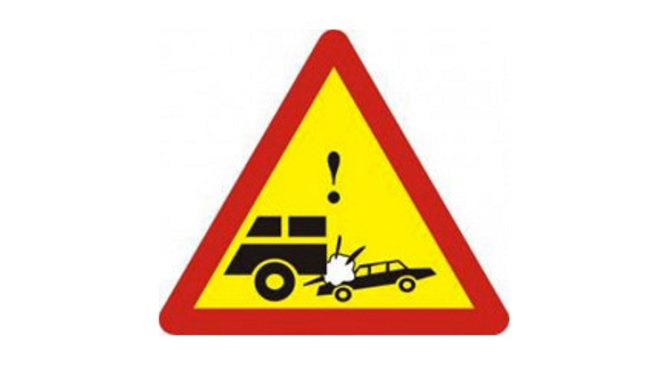 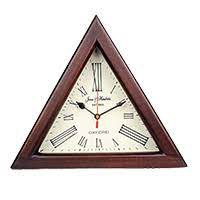 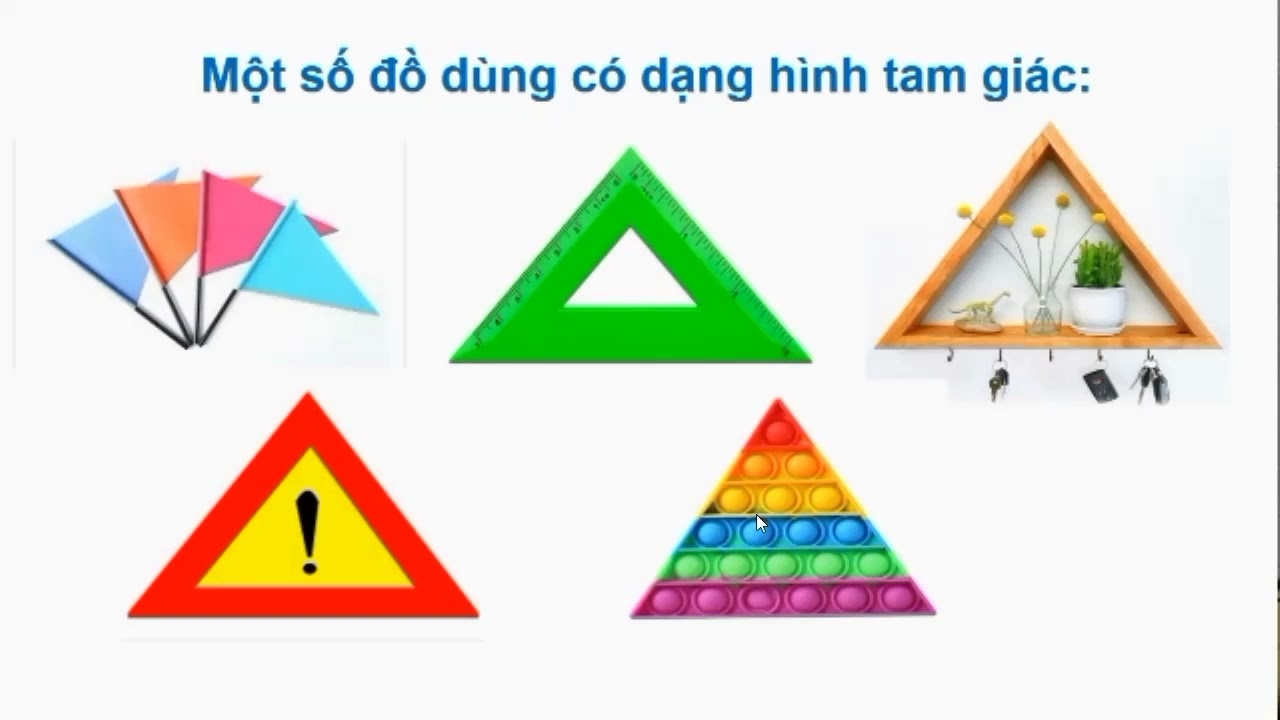 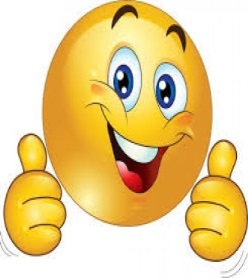 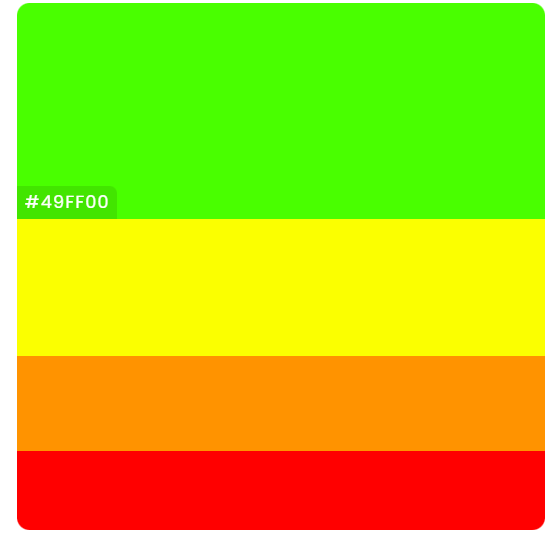 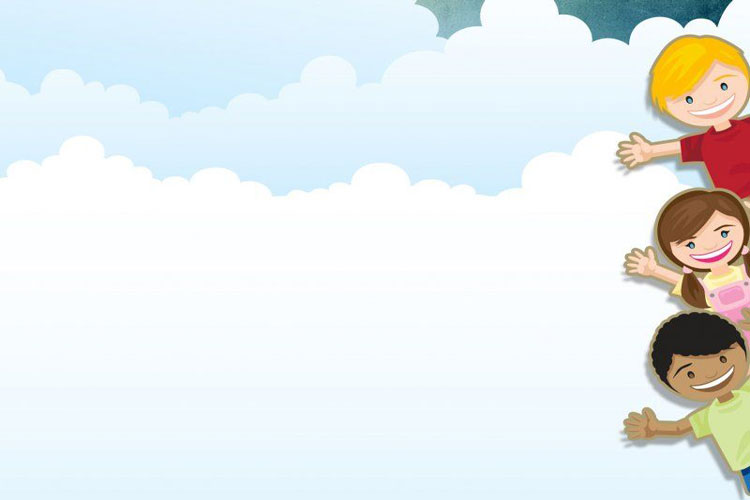 BÀI HỌC HÔM NAY 
ĐẾN ĐÂY LÀ KẾT THÚC
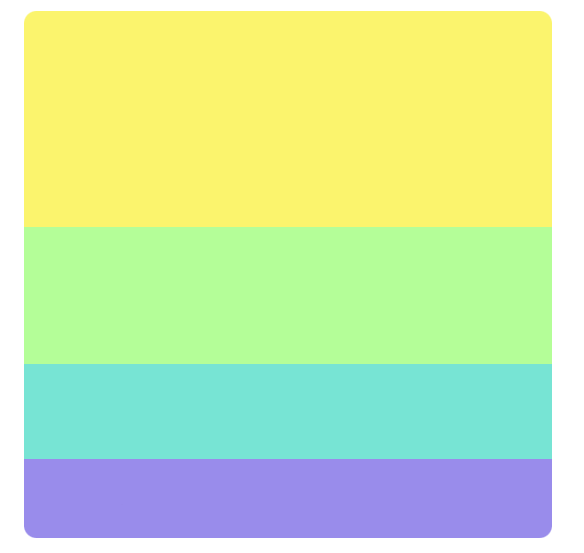 Xin chào và hẹn gặp lại  các con !